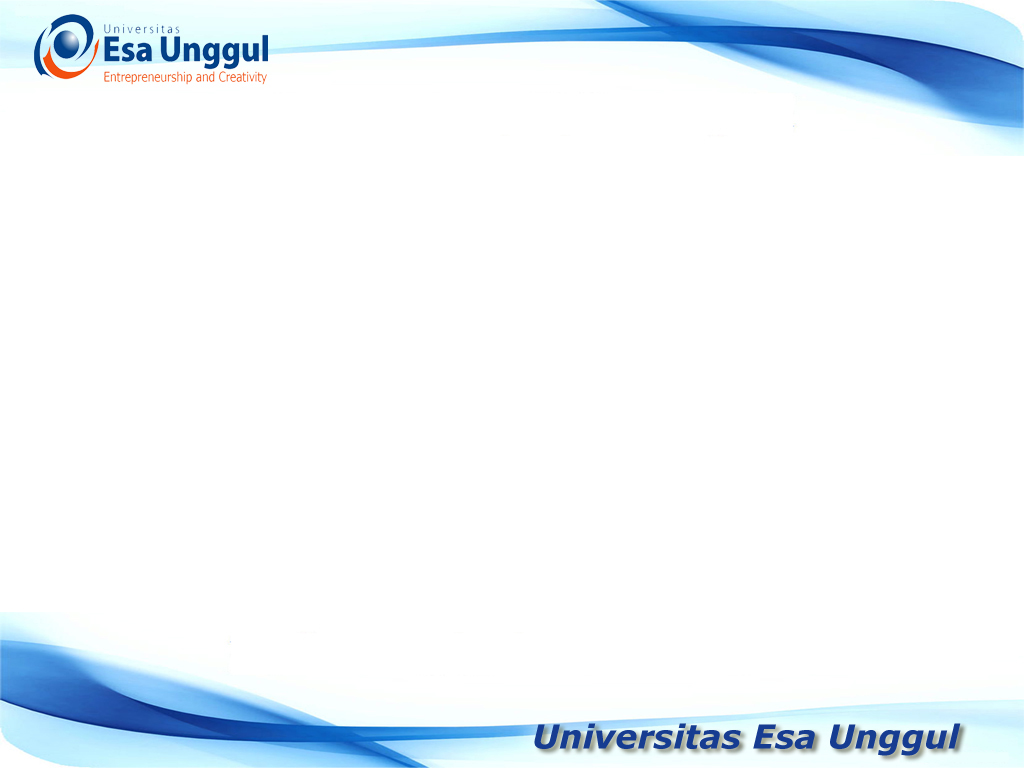 variabel  Penelitian
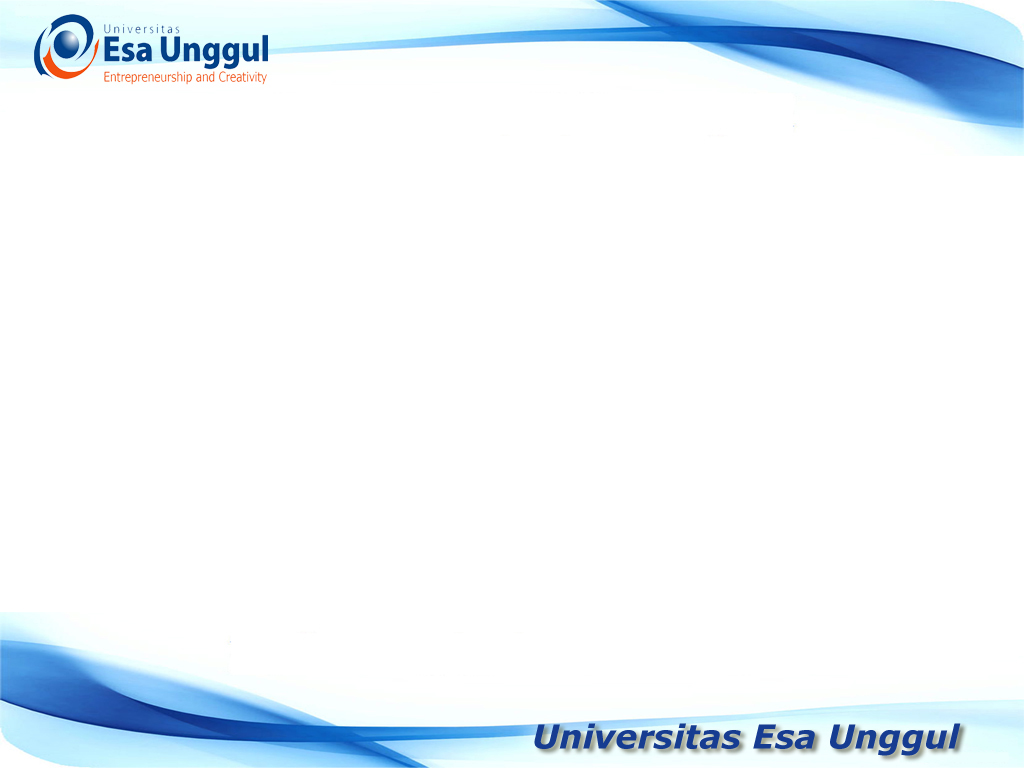 Identification  of problem area
Observation
Theoritical framework or Network of associations
Refinement of Theory 
(pure research)
Or
 Implementation (applied research)
hypotheses
Interpretation of Data
Analysis of Data
Construct Concepts Operational definitions
Data Collection
Research Design
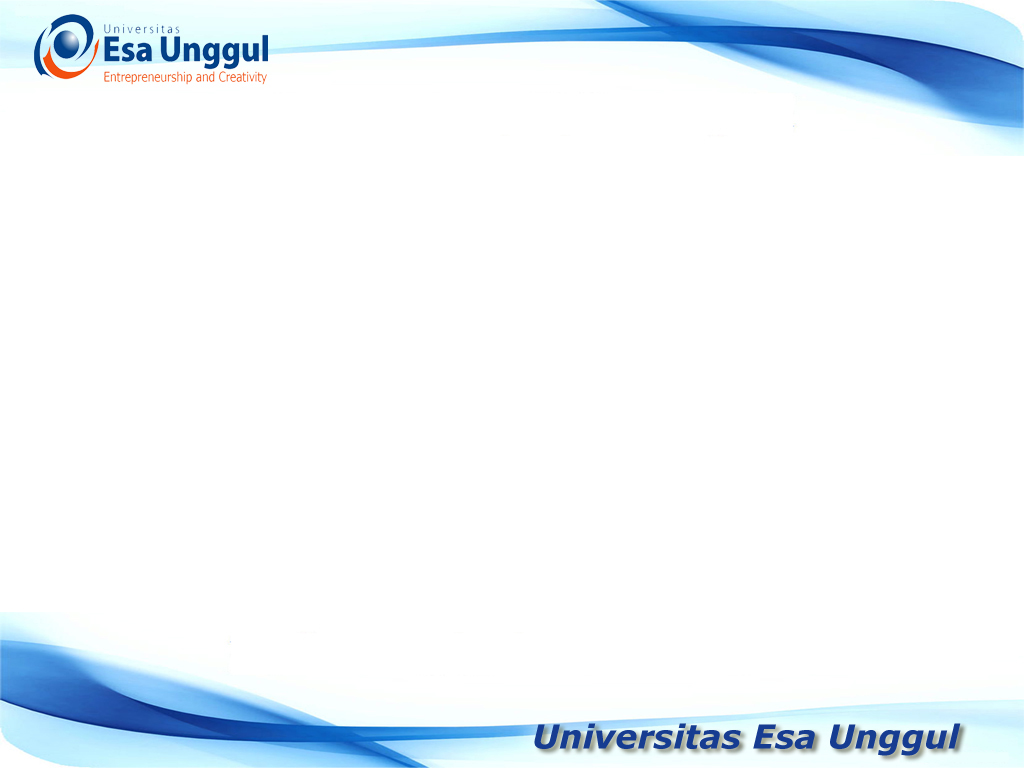 variabel
variabel adalah segala sesuatu yang memiliki variasi nilai atau memiliki nilai yang berbeda dan dapat diukur.
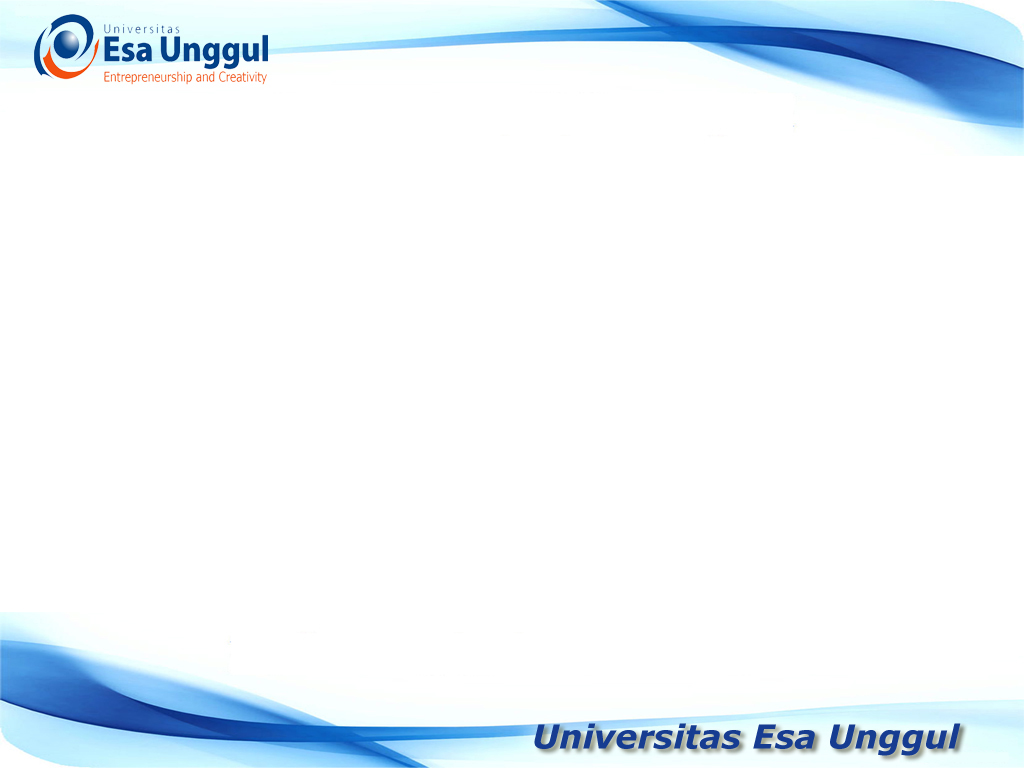 Variabel PENELITIAN
VARIABEL PENELITIAN adalah segala sesuatu yang memiliki variasi nilai atau memiliki nilai yang berbeda dan dapat diukur

VARIABEL PENELITIAN, adalah suatu hal yang berbentuk apa saja yang ditetapkan oleh peneliti untuk dipelajari sehingga diperoleh informasi tentang hal tersebut, kemudian ditarik kesimpulan 

VARIABEL PENELITIAN, adalah kontruks atau sifat yang akan dipelajari.
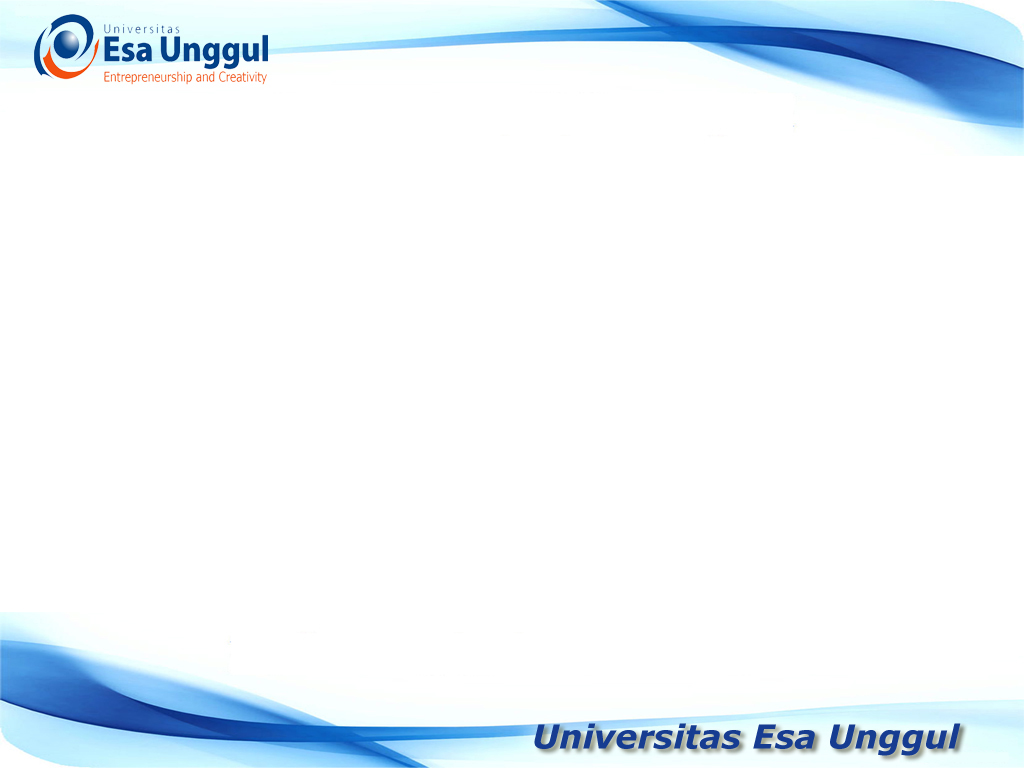 PENTINGNYA MENENTUKAN Variabel
Variabel-variabel ilmu sosial berasal dari suatu konsep yang perlu diperjelas dan di ubah bentuknya sehingga dapat diukur dan dipergunakan secara operasional.
Variabel mempermudah  menentukan metode analisis (alat ukur) yang tepat, sehingga dapat dihubungkan suatu konsep yang abstrak dengan realita serta dapat dilakukan pengujian hipotesis  
Dengan variabel penelitian yang jelas, peneliti dapat mengubah atribut dengan ciri kualitatif ke dalam bentuk variabel yang sifatnya kuantitatif.
Variable merupakan  bagian penelitian yang akan menentukan  bagian penelitian lainnya seperti jenis dan jumlah data apa yang harus di siapkan, teori–teori apa yang akan digunakan dalam penelitian dan metode analisis apa yang akan dipakai
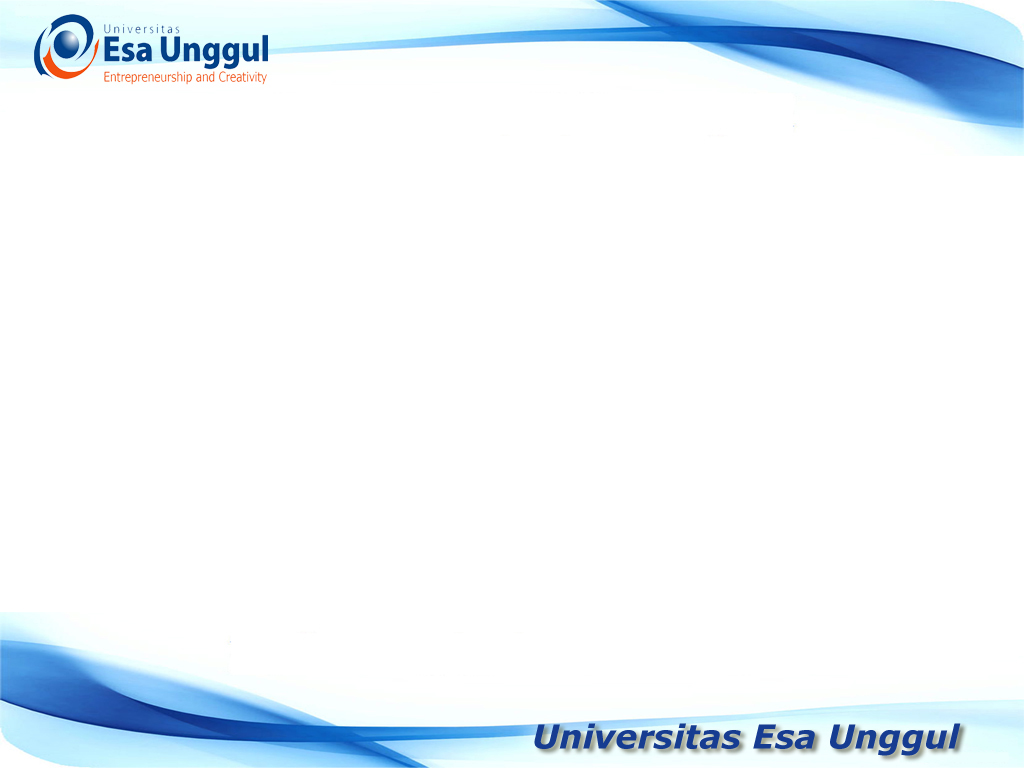 Jenis-jenis variabel
Variabel bebas yaitu unsur yang dapat menyebabkan terjadinya perubahan pada variabel lain. Variabel bebas sering juga disebut dengan the independent variable

Variabel terikat adalah yang perubahannya dipengaruhi oleh unsur lain.  variabel terikat  sering juga disebut dengan the  dependent variable

Variabel antara yaitu unsur yang  dapat mempengaruhi hubungan antara variabel bebas dengan variabel terikat. Variabel antara dapat bersifat variabel moderator, dapat juga bersifat variabel intervening
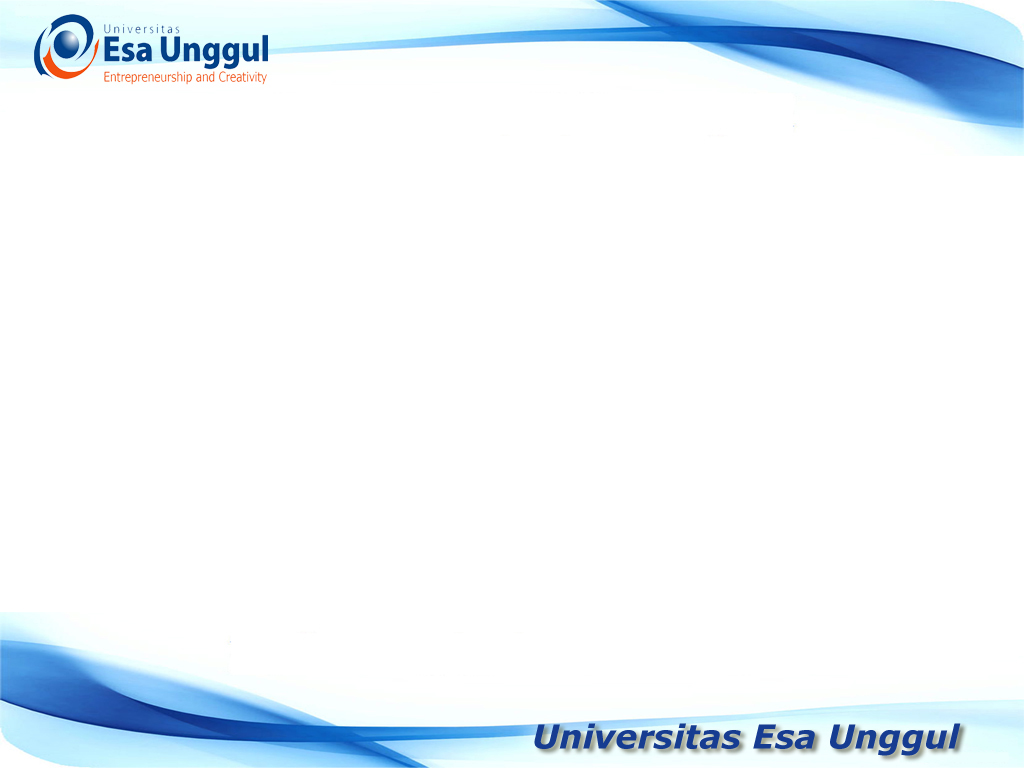 Variabel INTERVENING
Variabel intervening adalah tipe variabel-variabel yang mempengaruhi hubungan antar variabel-variabel independen dengan variabel-variabel dependen menjadi hubungan yang tidak langsung.
Variabel intervening merupakan variabel yang terletak diantara variabel independen dengan variabel dependen, sehingga variabel independen tidak langsung menjelaskan atau mempengaruhi variabel dependen.
Kualitas 
pelayanan
Kepuasan nasabah
Loyalitas nasabah
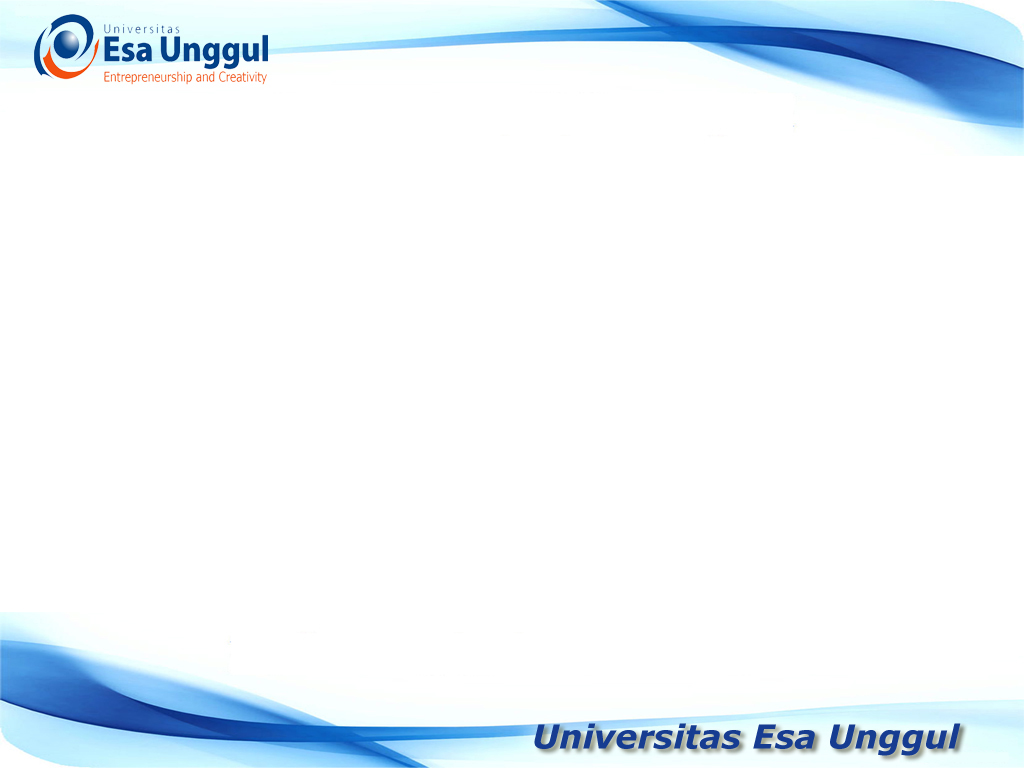 Variabel MODERATING
Merupakan variabel-variabel yang memperkuat atau memperlemah hubungan langsung antara variabel indepeden dengan variabel dependen.
Variabel moderating merupakan tipe variabel yang mempunyai pengaruh terhadap sifat atau arah hubungan antar variabel.
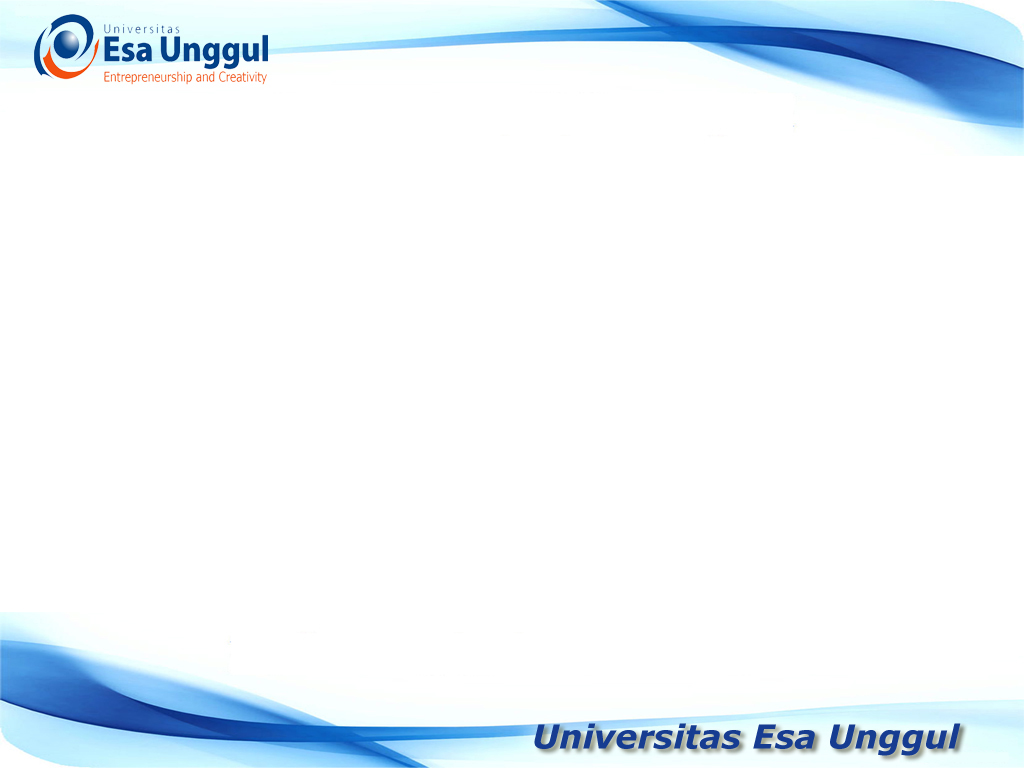 Variabel MODERATING
Sifat atau arah hubungan antar variabel-variabel independen dengan variabel-variabel dependen kemungkinan positif atau negatif, dalam hal ini tergantung pada variabel moderating.
Oleh karena itu variabel moderating dinamakan pula dengan variabel “contigency”.
Loyalitas nasabah
Kualitas 
pelayanan
Kepuasan nasabah
Kemampuan teller
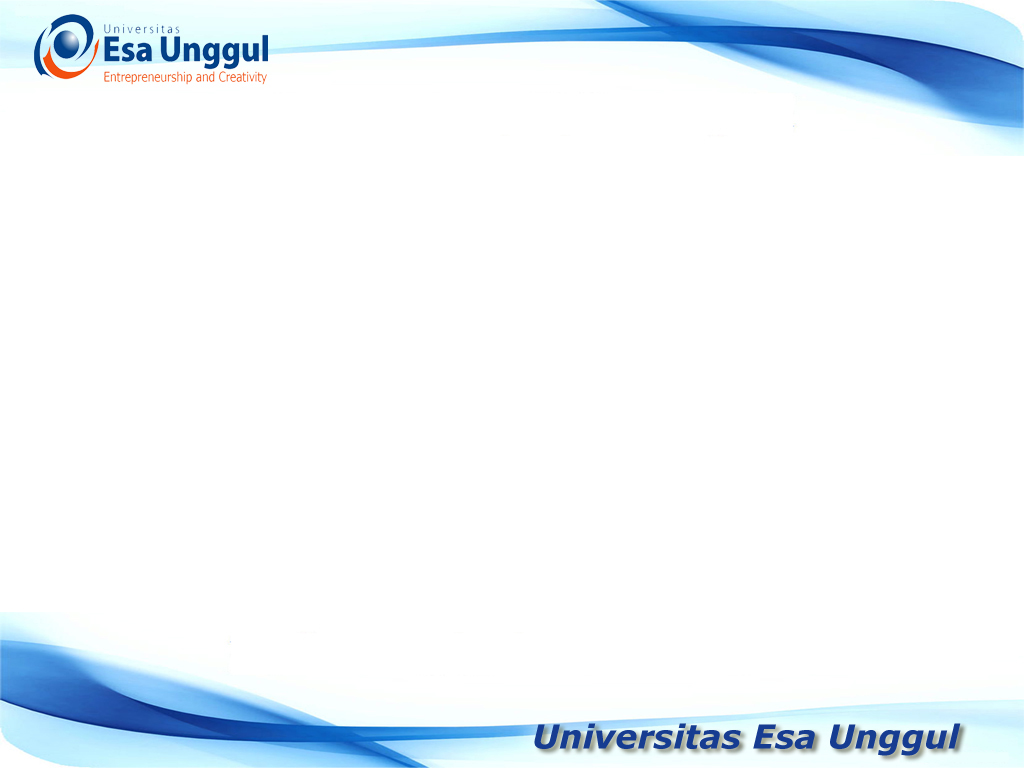 HUBUNGAN ANTAR Variabel
Hubungan antara variabel indepeden, variabel dependen, variabel moderating, dan variabel intervening.
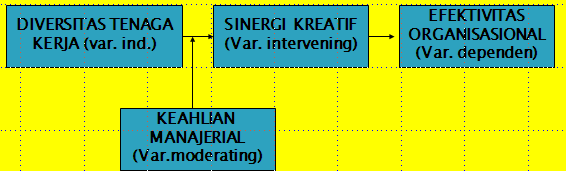 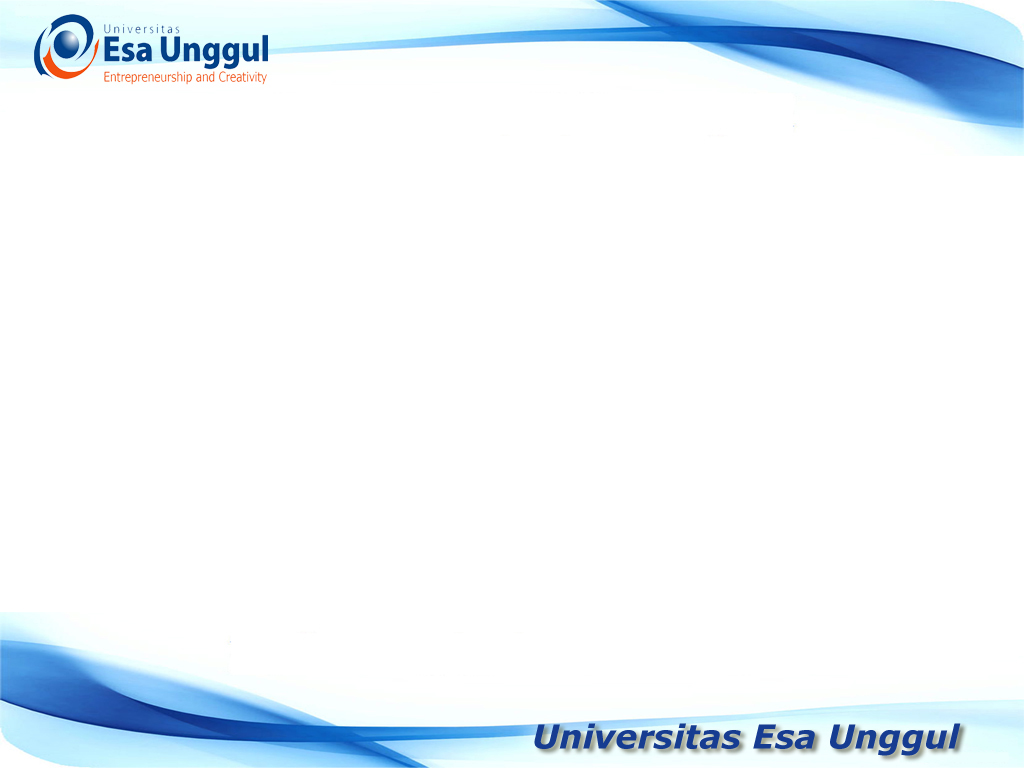 Fungsi  variabel
Menentukan jenis data dan jumlah data yang akan diambil: artinya dengan mengetahui variabel penelitian maka seoarang mahasiswa/ peneliti dapat menentukan dengan mudah jenis data apa yang akan disiapkan  
Menentukan Metode analisis apa yang akan digunakan 
Menentukan Bagaimana sifat permasalahan penelitiannya
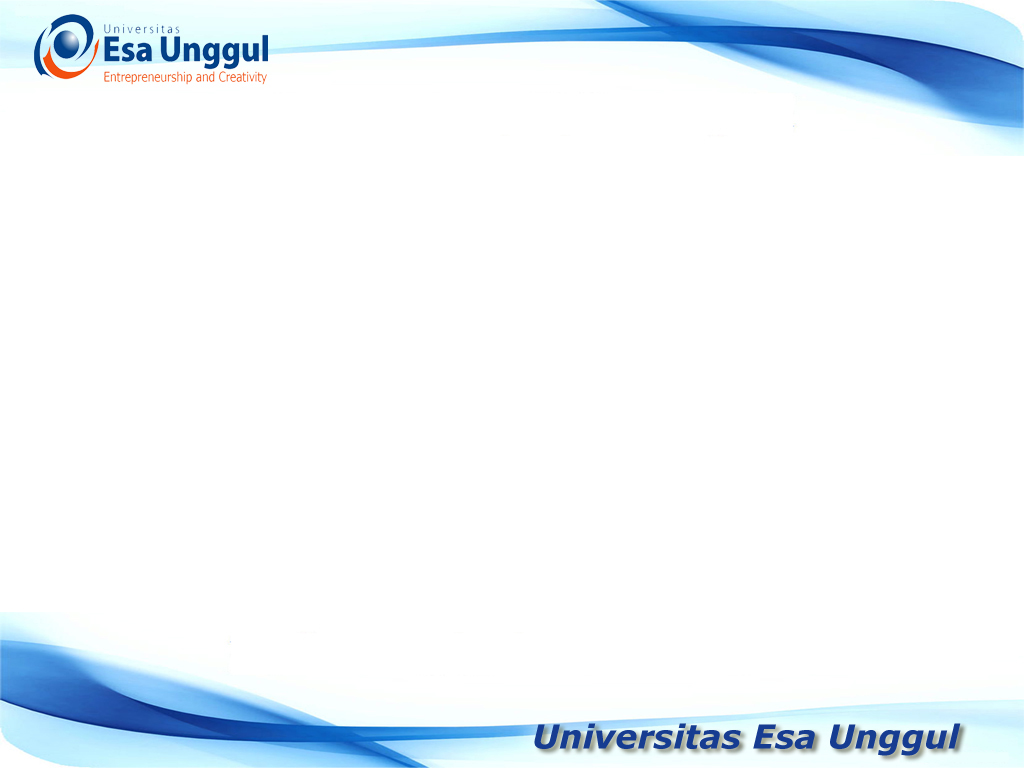 Jenis-jenis variabel
X = Independent Variabel (variabel yang mempengaruhi variabel lain)
Y = Dependent variable (variabel yang dipengaruhi variabel lain)
I = Intervening Variable (variabel antara X dan Y)
M = Moderating Variabel (variabel yang turut mempengaruhi X dan Y, tapi bukan diantara X dan Y.